廢乾電池
暨資訊物品回收競賽
活動說明
回收項目
回收時間及地點
108年9月25日(三) 8:00~8:30
                              學務處前龍山劇場
108年10月2日(三) 8:00~8:30
                              學務處前龍山劇場
注意事項
請先將廢乾電池從器具中取出，再回收。
資訊物品中若有個人資料，請先刪除再回收。
廢乾電池請先用塑膠或玻璃等不易腐蝕之容器收集。
廢乾電池回收宣導影片
行政院環保署影片：
行動電源別亂丟!90秒搞懂廢乾電池的種類
https://www.youtube.com/watch?v=hQVz0fyRyTo
廢乾電池回收的問與答
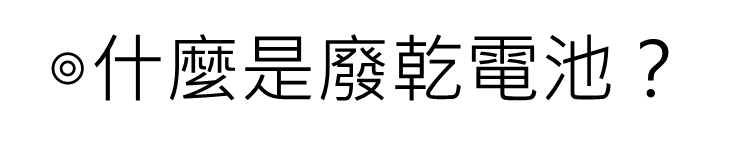 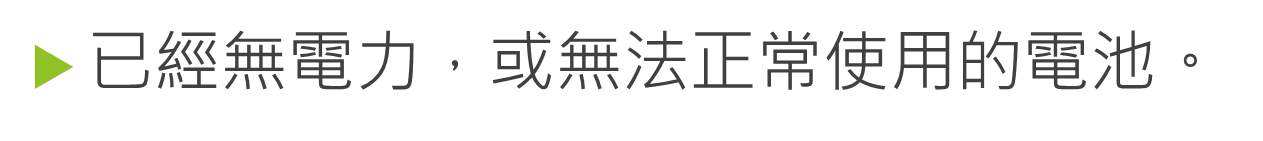 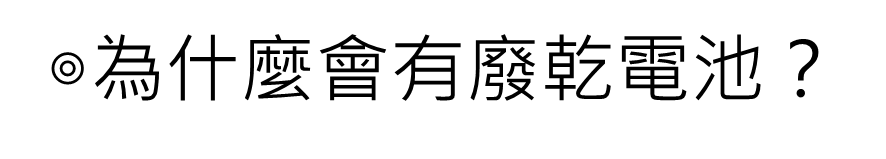 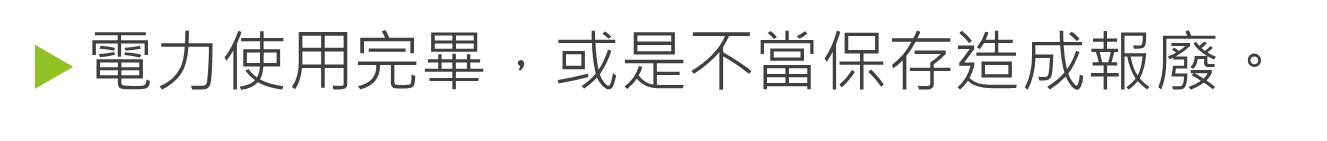 為什麼要回收廢乾電池？
各類型乾電池含不同種類的重金屬，如汞、鎘、鉛、鋅、錳、鎳、鈷、鐵等，如果不加以回收處理，容易於環境中流佈，污染土壤和地下水源，造成環境汙染，間接為人體吸收。
為什麼要回收廢乾電池？
重金屬無法經由人體代謝排出體外，長年累積在體內，便可能發生重金屬中毒現象。
痛痛病：元凶是鎘，其會引發骨骼的疼痛及病變。
https://www.youtube.com/watch?v=9lDjNGloLsw
重金屬鎘，對健康會造成什麼危害？
https://www.youtube.com/watch?v=4Uz9UnS14_Q
為什麼要回收廢乾電池？
以一顆１號乾電池為例，若被棄置埋在地裡，能使1平方公尺的土壤永久失去利用價值。
1粒鈕扣型電池，則可使６００公噸的水受到污染，相當於１個人一生飲水量。
回收廢乾電池，大家一起來！
歡迎大家將家中的廢乾電池及已無使用的資訊物品，整理好帶來學校，共同為環境盡一份心力！
教學資源
桃園市政府環境保護局資源回收教育網
http://web.tydep.gov.tw/03ras/recycle/zh-tw/knowledge_100.html
台中市政府環境保護局資源回收網(互動遊戲)
http://recycle.epb.taichung.gov.tw/files/rcycle_gmae.swf(廢乾電池回家去)
http://recycle.epb.taichung.gov.tw/files/game0426.swf(廢電池大作戰，小精靈闖天關)
http://recycle.epb.taichung.gov.tw/files/02.swf(廢乾電池回收站)